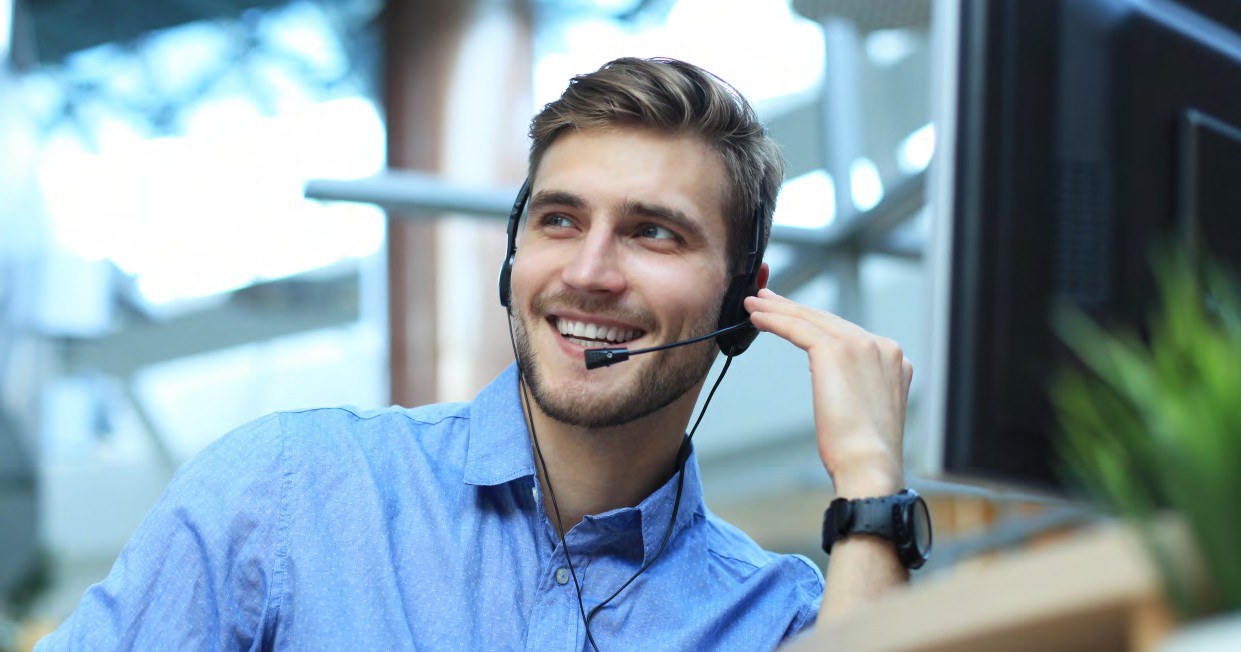 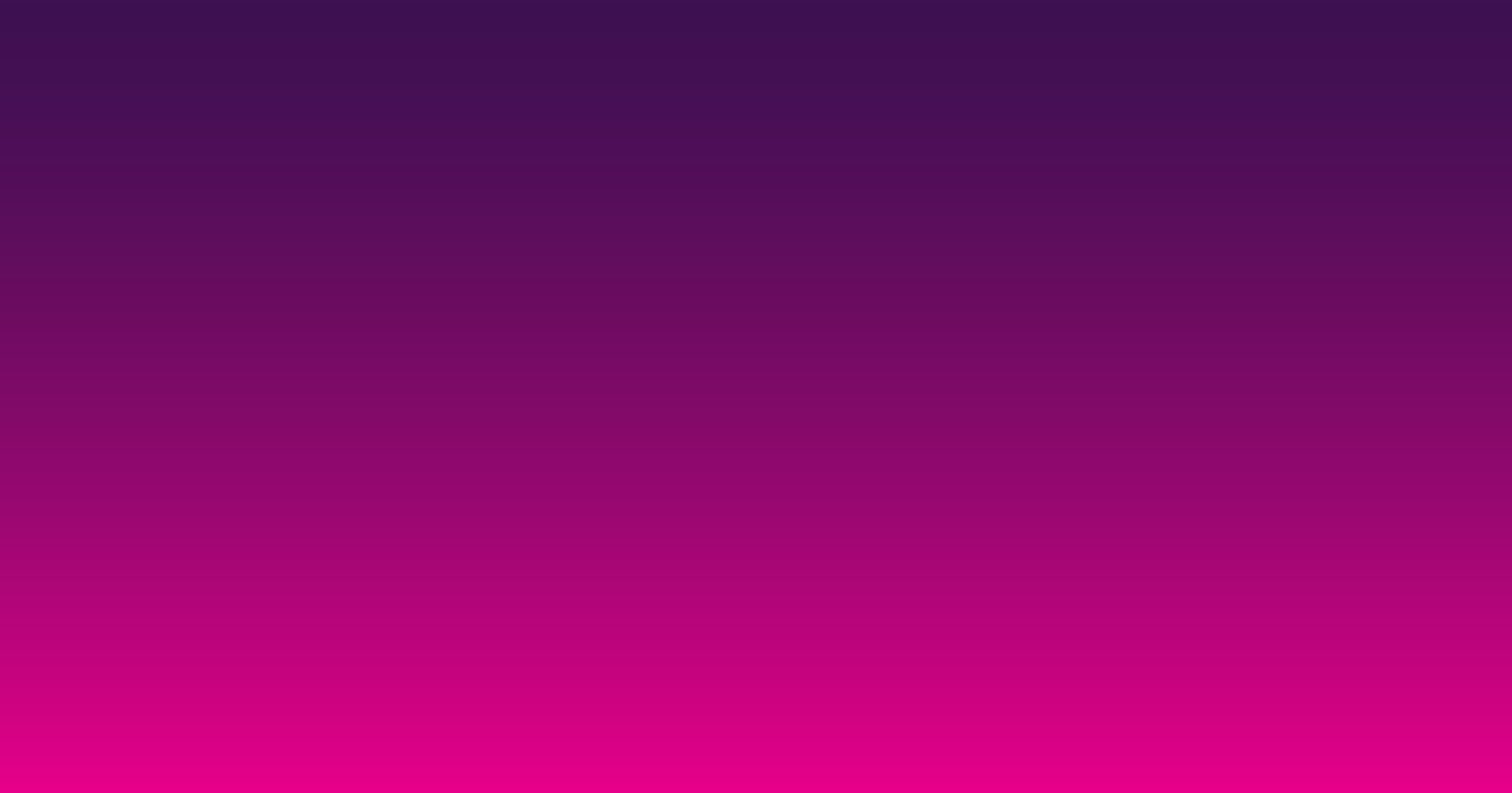 Pain Points & Needs (SA)
January until June 2021
Number of Discovery calls on record:
199
(Salesforce)
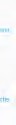 12%
Pain Points Jan to Jun 2021 (SA)
Data gathered by SDRs & AEs during Discovery Calls
36%
21%
Too much admin
Can’t see what reps are up to
Processes are too complex and long
Can’t see what’s happening with customers
31%
2%
Needs Jan to Jun 2021 (SA)
South Africa only - Data not supplied for other regions
7%
18%
8%
Visibility into sales reps activity
Increase order accuracy and process
8%
Better planning (for my reps)
17%
Ensure customers are being visited frequently
10%
Visibility into sales orders
Collection of information and photos during visits
14%
16%
Better planning (for Managers)
Digital catalogue and price lists
Mobile App
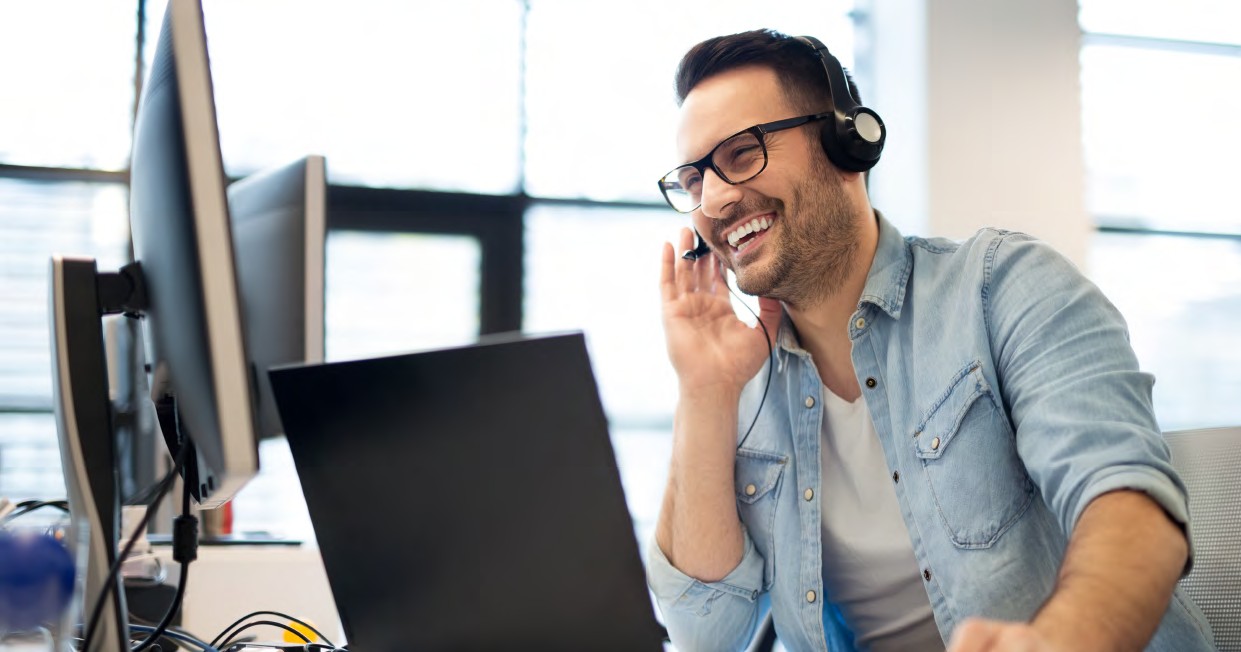 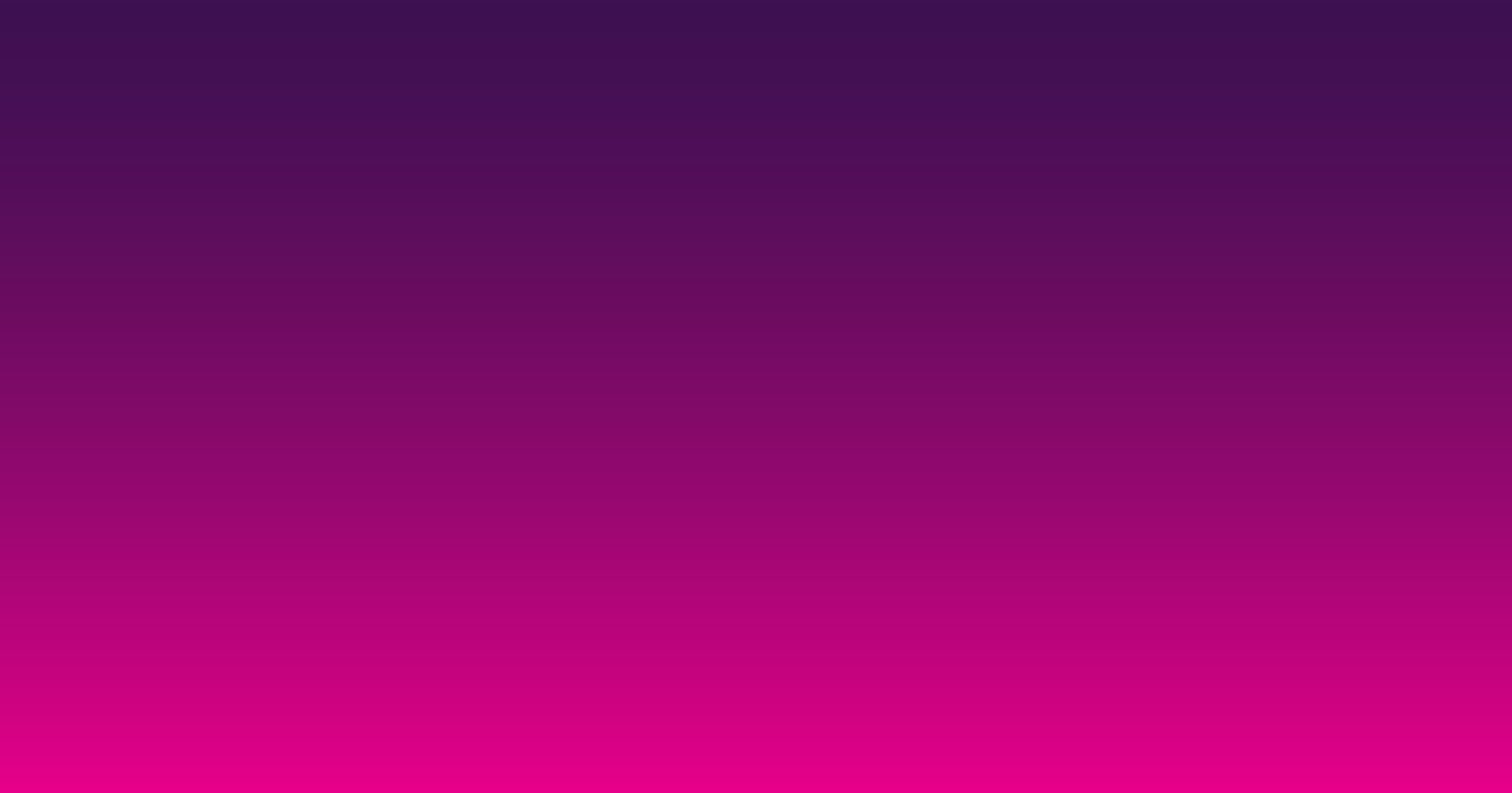 Pain Points & Needs (SA)
January until December 2021
Number of Discovery calls on record:
385
(Salesforce)
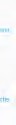 17%
Pain Points Year 2021 (SA)
Data gathered by SDRs & AEs during Discovery Calls
33%
Too much admin
19%
Can’t see what reps are up to
Processes are too complex and long
Can’t see what’s happening with customers
31%
Needs Year 2021 (SA)
South Africa only - Data not supplied for other regions
6%
19%
9%
Visibility into sales reps activity
Increase order accuracy and process
9%
Better planning (for my reps)
17%
Ensure customers are being visited frequently
11%
Visibility into sales orders
Collection of information and photos during visits
13%
16%
Better planning (for Managers)
Digital catalogue and price lists
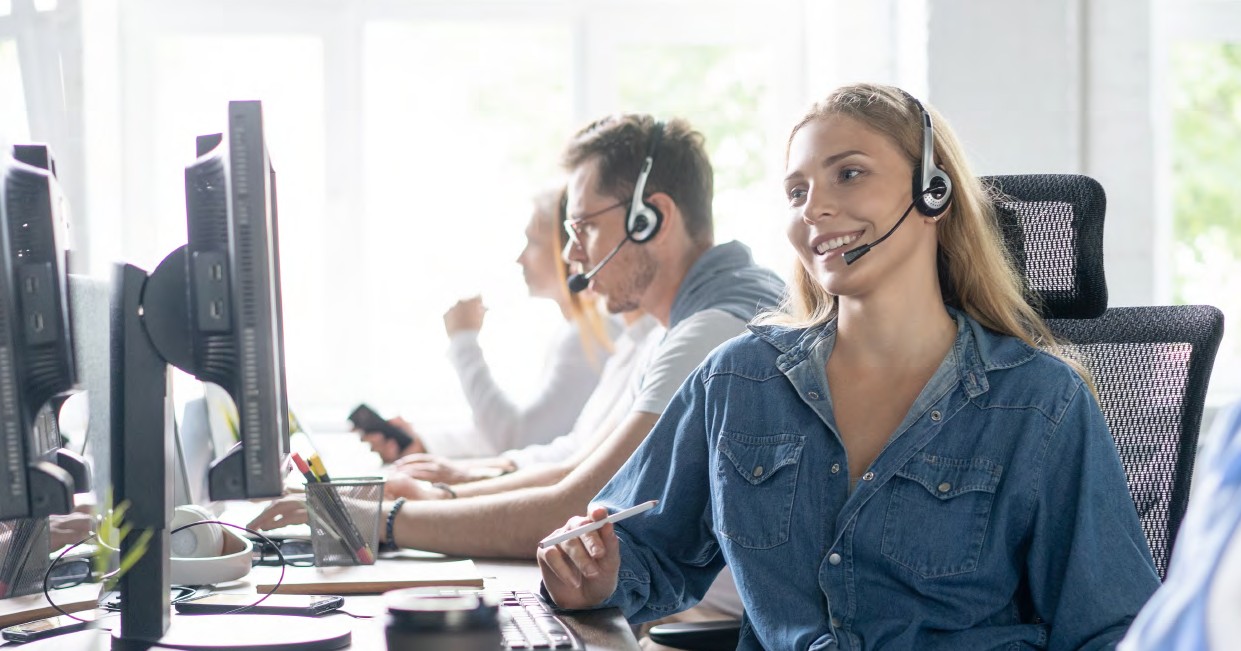 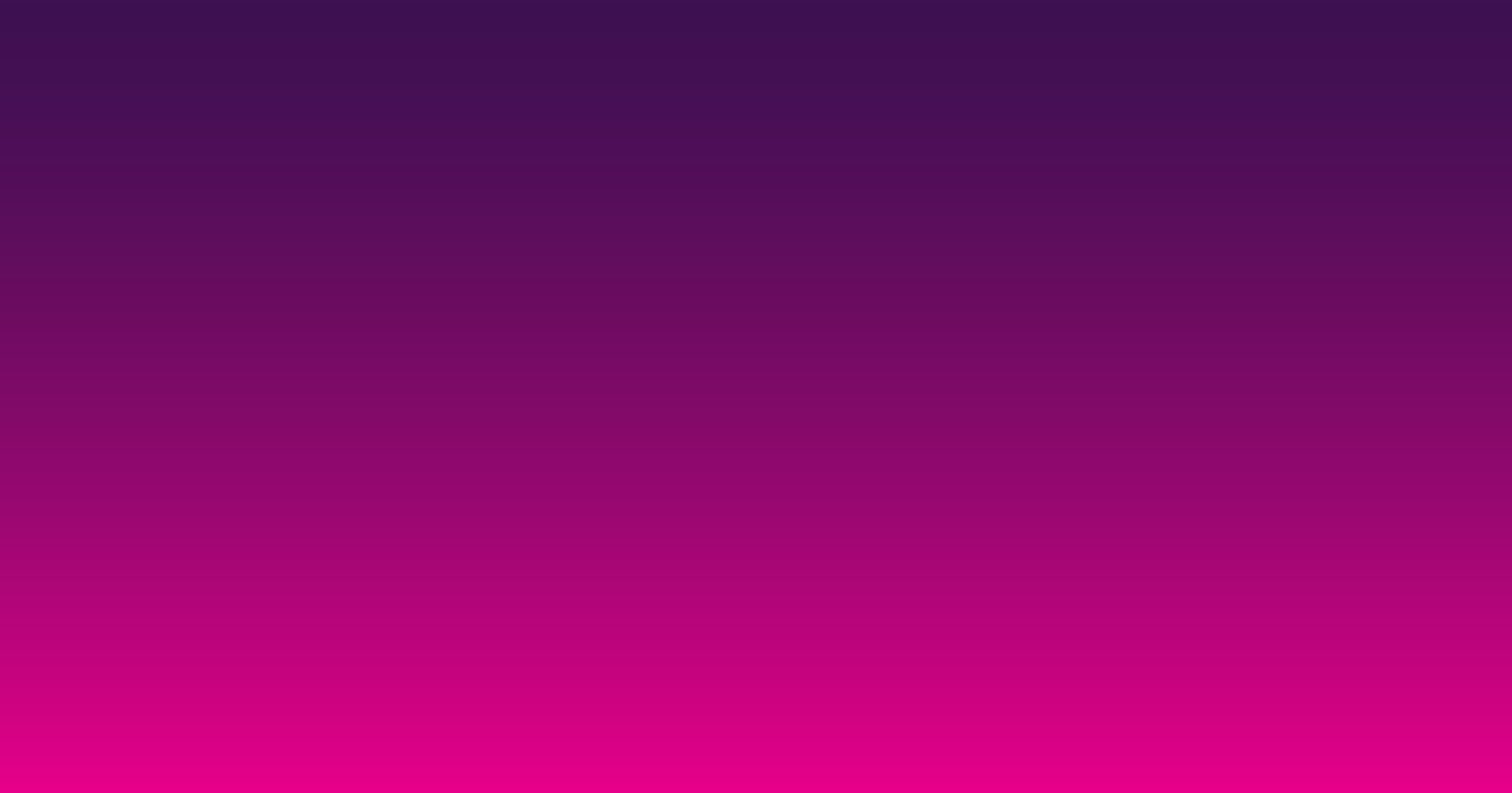 H1 vs H2 comparison
How did the last half of the year affect what  prospects were looking for in a field sales CRM?
80

70

60
Pain Points H1 vs H2
Data gathered by SDRs & AEs during Discovery Calls
50
28%
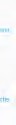 40
34%
21%
1st half of year
36%
30
31%
21%
2nd half of year
17%
20
10
12%
0
Too much admin
Can’t see what reps are up to
Processes are too complex and long
Can’t see what’s happening
with customers
40

35

30

25
22%
Needs Year 2021 (SA)
South Africa only
16%
20
17%
18%
15
17%
17%
1st half of year
8%
20%
14%
11%
4%
10%	7%
10
2nd half of year
8%
5  10%
2%
0